Macroeconomic Objectives
Growth
3.3
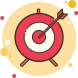 Copyright Bananaomics
What are the 3 main objectives of an economy?
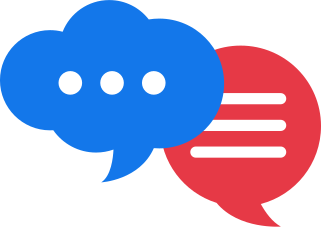 Copyright Bananaomics
3 Macro Objectives
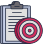 Economic Growth
Low Unemployment Rate
Low and Stable Inflation


Possible additional goals: Sustainable Debt, Equity, and Income Distribution
Copyright Chandler Bell
Definition
Economic Growth
Increase in real GDP over time
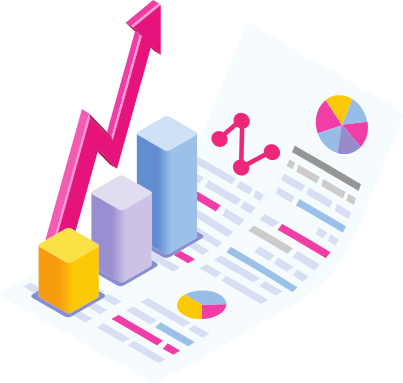 Copyright Bananaomics
Growth
Growth can be represented using a PPC or AD/AS diagram.
Short-term growth is an increase in actual output while long-term growth is an increae in potential output.
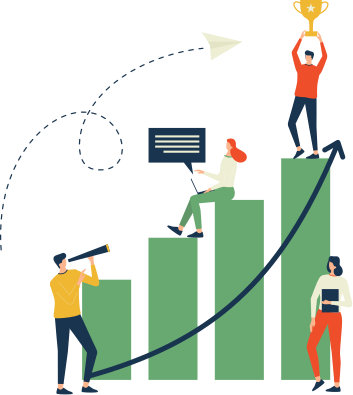 Copyright Bananaomics
Short-Term Actual Growth
A movement from point A to Point C illustrates ACTUAL GROWTH.

ACTUAL GROWTH - When growth/efficiency is achieved by making better use of resources.
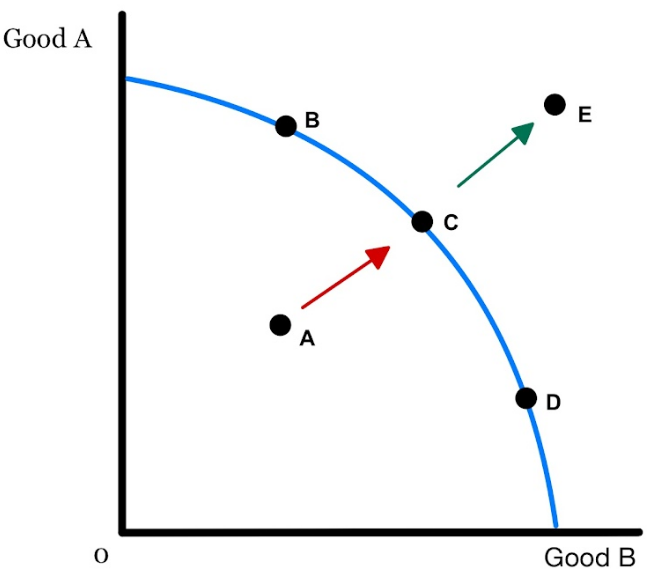 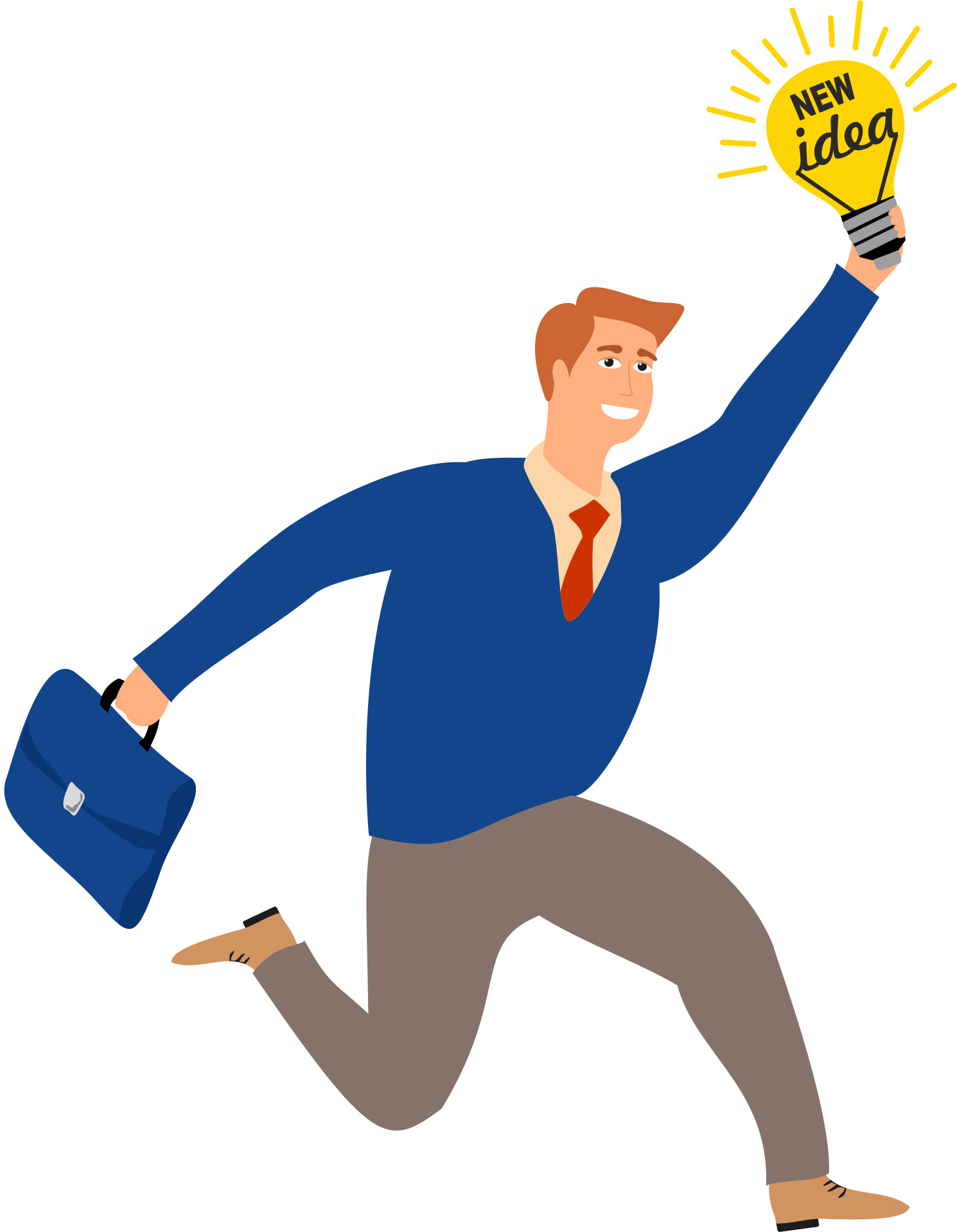 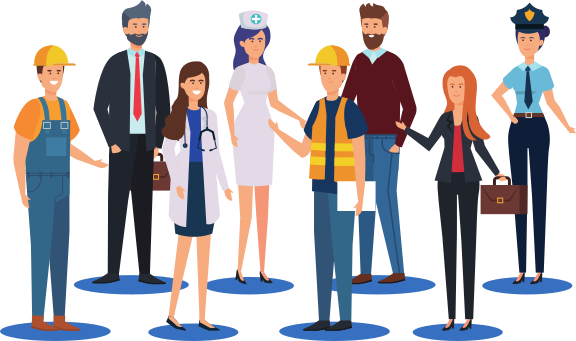 This is growth that can ACTUALLY happen given current resources.
Copyright Bananaomics
Long-Term Potential Growth
An increase in the maximum amount that can be produced is POTENTIAL GROWTH.

POTENTIAL GROWTH results in a shift of the PPC. A few things cause the shift of PPC.
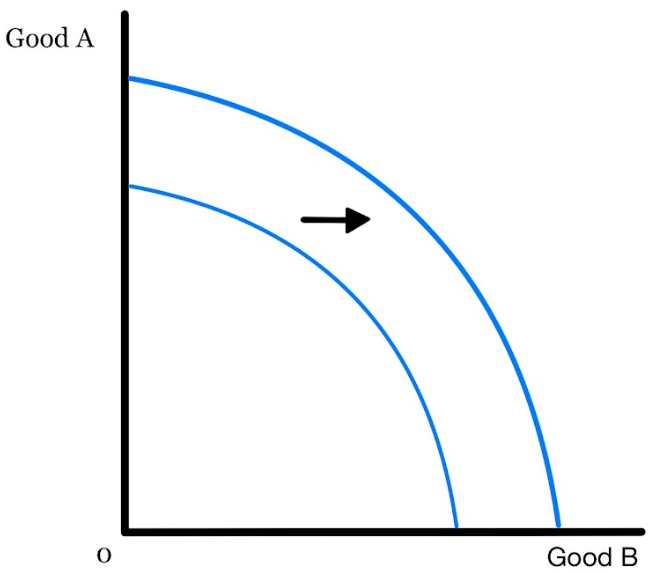 Shifters of the PPC (Potential Growth)

1. Change in quantity or quality of Factors of Production 

2. Improvement in Technology
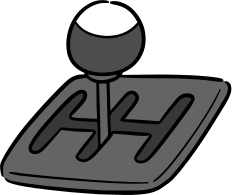 Copyright Bananaomics
Using an AD/AS diagram draw actual vs potential growth
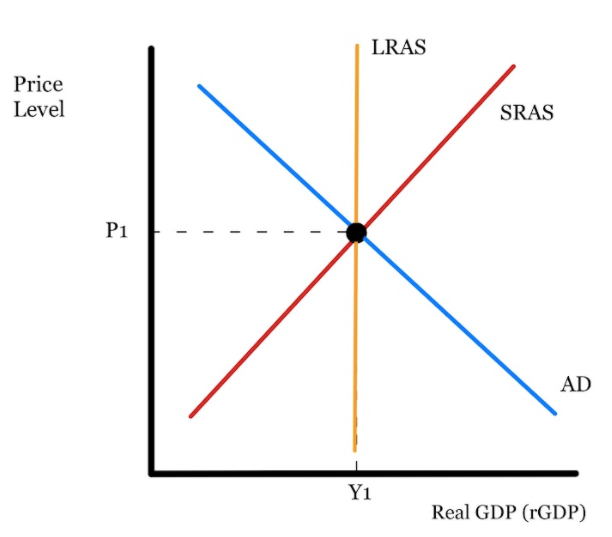 Copyright Bananaomics
Actual Growth
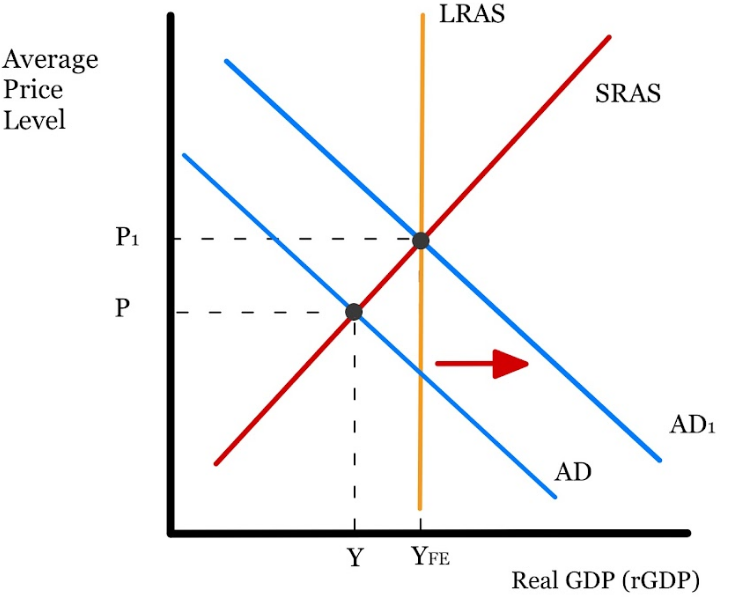 Copyright Bananaomics
Potential Growth
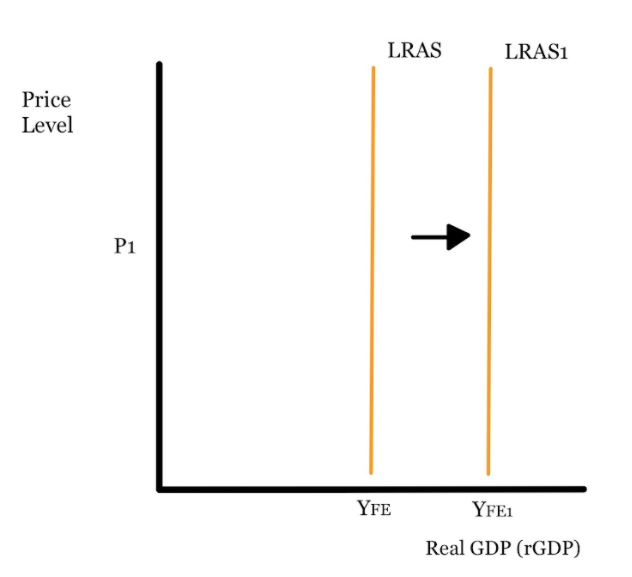 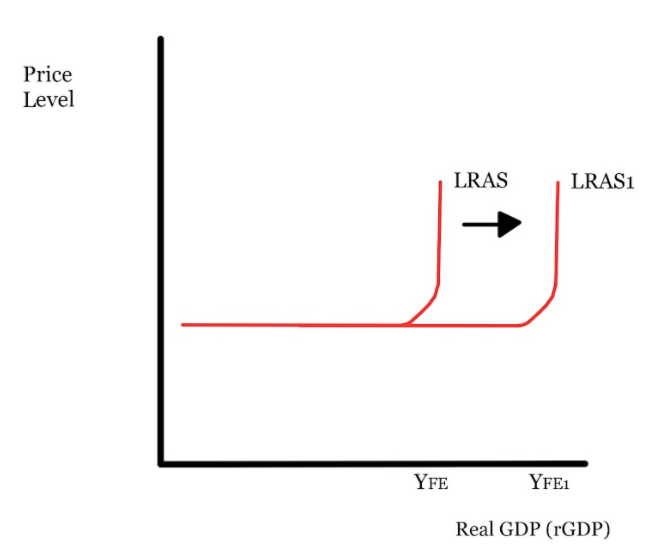 Copyright Bananaomics
Measuring Economic Growth
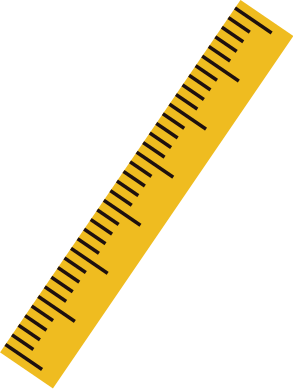 Copyright Bananaomics
new RGDP - old RGDP
old RGDP
x 100
Economic Growth
Formulas
To measure economic growth, just use percent change.
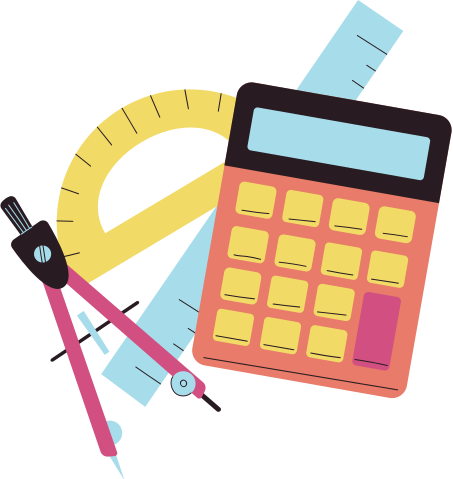 Copyright Bananaomics
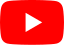 UNDERSTANDING ECONOMIC GROWTH | AP MACROECONOMICS | KHAN ACADEMY
Copyright Bananaomics
Consequences of Economic Growth
Impacts on Living Standards
An increase in RGDP typically leads to an increase in people's income leading to better living standards
Environmental Impacts
If economic growth is the primary concern of a country, sustainability typically is pushed by the wayside
Income Equality and Distribution
Depending on the status of wealth and income equality in a country, economic growth may only help certain groups of individuals such as the wealthy and elite while actually harming low-income earners
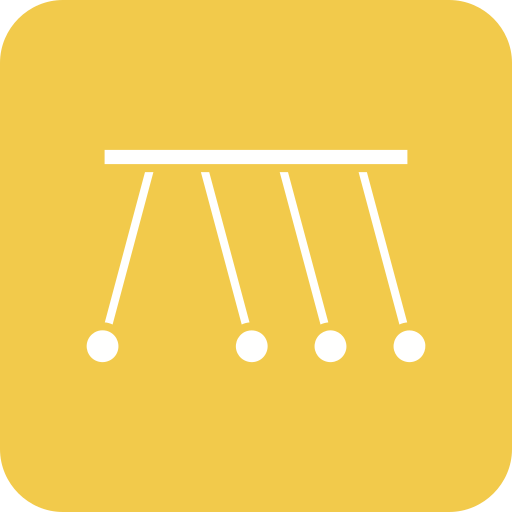 Copyright Bananaomics
Enjoying The Content?
Visit bananaomics.com to purchase package deals with discount prices!
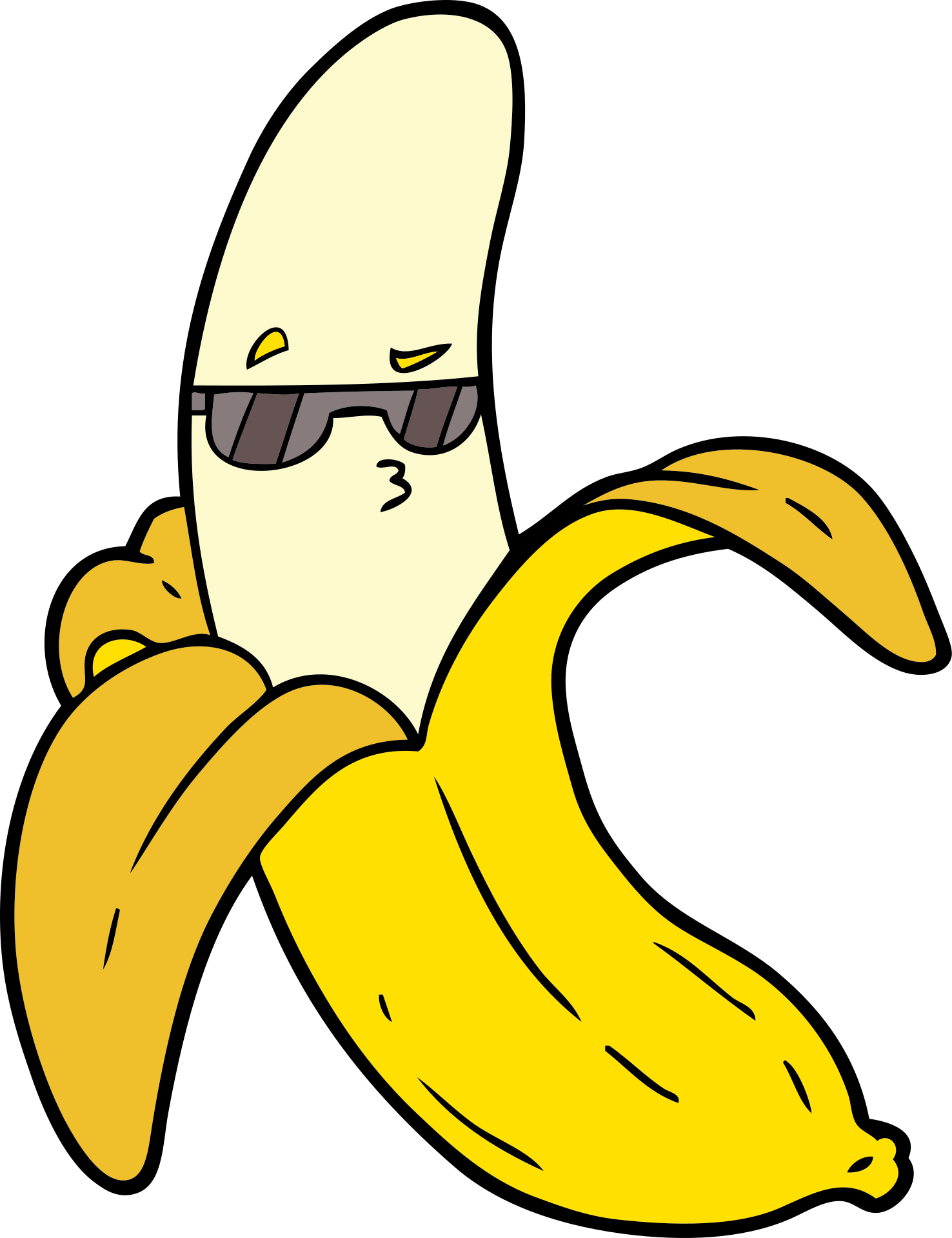 BANANAOMICS